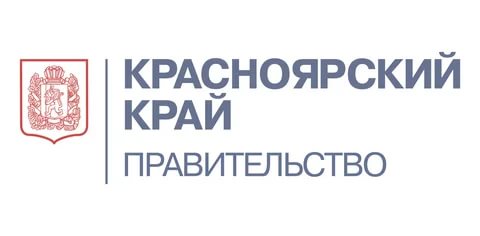 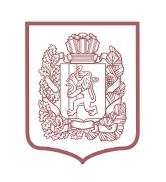 ОБ ИТОГАХ РАЗВИТИЯ СФЕРЫ МАЛОГО И СРЕДНЕГО БИЗНЕСА И СИСТЕМЕ МЕР ГОСУДАРСТВЕННОЙ ПОДДЕРЖКИ СУБЪЕКТОВ МСП
ДЕКАБРЬ 2021
НАЦИОНАЛЬНЫЙ ПРОЕКТ 
«МАЛОЕ И СРЕДНЕЕ ПРЕДПРИНИМАТЕЛЬСТВО 
И ПОДДЕРЖКА ИНДИВИДУАЛЬНОЙ ПРЕДПРИНИМАТЕЛЬСКОЙ ИНИЦИАТИВЫ»
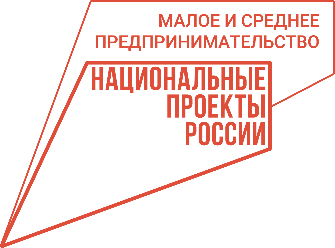 АГЕНТСТВО РАЗВИТИЯ МАЛОГО И СРЕДНЕГО ПРЕДПРИНИМАТЕЛЬСТВА КРАСНОЯРСКОГО КРАЯ
ДЕКАБРЬ 2021 г.
ИНФРАСТРУКТУРА ПОДДЕРЖКИ МСП В КРАЕ
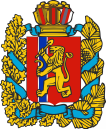 АГЕНТСТВО РАЗВИТИЯ МАЛОГО И СРЕДНЕГО ПРЕДПРИНИМАТЕЛЬСТВА КРАСНОЯРСКОГО КРАЯ
ОРГАН ИСПОЛНИТЕЛЬНОЙ ВЛАСТИ КРАЯ
ДЕКАБРЬ 2021
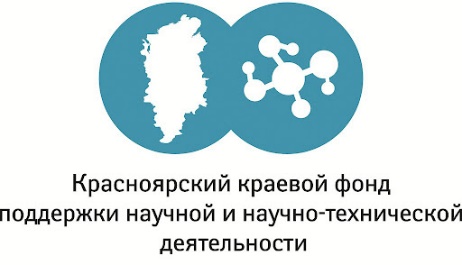 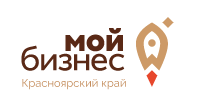 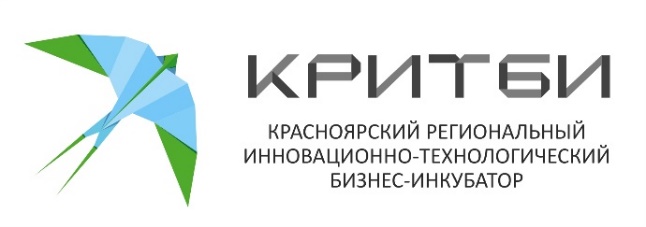 РЕГИОНАЛЬНОЕ ПРЕДСТАВИТЕЛЬСТВО ФОНДА СОДЕЙСТВИЯ ИННОВАЦИЯМ
 
РЕГИОНАЛЬНЫЙ ОПЕРАТОР ФОНДА «СКОЛКОВО»

ТЕРРИТОРИАЛЬНОЕ ПРЕДСТАВИТЕЛЬСТВО ЦЕНТРА СТАНДАРТИЗАЦИИ В ИННОВАЦИОННОЙ СФЕРЕ ГРУППЫ РОСНАНО
РЕГИОНАЛЬНЫЙ ЦЕНТР ПОДДЕРЖКИ ПРЕДПРИНИМАТЕЛЬСТВА (РЦПП) 

ЦЕНТР ПОДДЕРЖКИ ЭКСПОРТА (ЦПЭ)

ЦЕНТР КЛАСТЕРНОГО РАЗВИТИЯ (ЦКР)

РЦК В СФЕРЕ ПРОИЗВОДИТЕЛЬНОСТИ ТРУДА 

МИКРОФИНАНСОВАЯ И ГАРАНТИЙНАЯ ОРГАНИЗАЦИЯ
СОДЕЙСТВИЕ РАЗВИТИЮ НАУЧНОЙ, НАУЧНО-ТЕХНИЧЕСКОЙ И ИННОВАЦИОННОЙ ДЕЯТЕЛЬНОСТИ НА ТЕРРИТОРИИ КРАСНОЯРСКОГО КРАЯ
2
СТАТИСТИЧЕСКИЙ ПРОФИЛЬ СЕКТОРА МСП
ДИНАМИКА ЧИСЛА СУБЪЕКТОВ МСП, ТЫС. ЕДИНИЦ
Число субъектов МСП (Красноярский край), тыс. ед.
КРАСНОЯРСКИЙ КРАЙ
ПРОГНОЗНОЕ ЗНАЧЕНИЕ
+ 5,95%
+ 5,5%
+ 2,3%
Численность занятых (Красноярский край), тыс. ед.
ОТРАСЛЕВАЯ СТРУКТУРА
МАЛЫЙ БИЗНЕС
- 5,4%
+ 1,1%
ДЕКАБРЬ 2021
ТОРГОВЛЯ
ПРЕДОСТАВЛЕНИЕ УСЛУГ НАСЕЛЕНИЮ
ТУРИЗМ
5 840 тыс.
104 тыс.
ДЕКАБРЬ 2021
СРЕДНИЙ БИЗНЕС
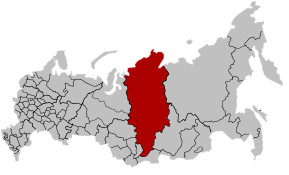 ОБРАБАТЫВАЮЩАЯ ПРОМЫШЛЕННОСТЬ
СТРОИТЕЛЬСТВО 
СЕЛЬСКОЕ ХОЗЯЙСТВО
ЧИСЛЕННОСТЬ ЗАНЯТЫХ
ДИНАМИКА ИЗМЕНЕНИЙ К 2020 ГОДУ
+ 1,73 
+ 0,30
+ 1,69
КРАСНОЯРСКИЙ КРАЙ 
СФО
РОССИЯ
КРАСНОЯРСКИЙ КРАЙ
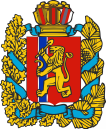 3
104 112
ТЕМП ПРИРОСТА КОЛИЧЕСТВА СУБЪЕКТОВ МСП ЗА 2021 ГОД, %
+ 8%
41 598
КОЛИЧЕСТВО РАБОЧИХ МЕСТ
СУБЪЕКТОВ МСП
+ 60,5
ТЫС. САМОЗАНЯТЫХ
ЮРИДИЧЕСКИХ ЛИЦ
ПРОБЛЕМАТИКА В СЕКТОРЕ МСП (октябрь 2021)
рост издержек в связи с ростом закупочных цен
нестабильность в период режима ограничений
снижение потребительского спроса
ДЕКАБРЬ 2021
невозможность вносить платежи по договору аренды
трудности с оплатой налоговых плАтежей
недостаток средств на выплату заработной платы
неплатежи со стороны контрагентов
перебои со снабжением материалами / товарами
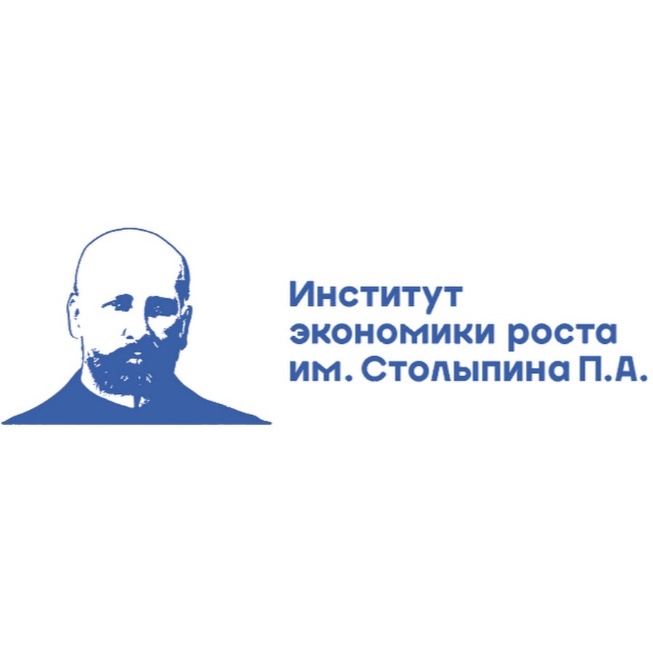 растущая задолженность по коммунальным платежам
4
растущая задолженность перед банками 
и лизинговыми компаниями
исследование проведено в октябре 2021 года
НАПРАВЛЕНИЯ РАБОТЫ И КПЭ
2020     2021     2024
РАЗВИТИЕ ИНФРАСТРУКТУРЫ 
ПОДДЕРЖКИ МСП
ДЕКАБРЬ 2021
СОВЕРШЕНСТВОВАНИЕ СИСТЕМЫ ФИНАНСОВОЙ ПОДДЕРЖКИ
Численность занятых в секторе МСП, ТЫС. ЧЕЛОВЕК
401,0    420,0    429,9
СТИМУЛИРОВАНИЕ СПРОСА НА ПРОДУКЦИЮ СУБЪЕКТОВ МСП
Охват 
количества МСП, получивших поддержку 
инфраструктуры
4%       5%       15%
СНИЖЕНИЕ АДМИНИСТРАТИВНОГО ДАВЛЕНИЯ НА БИЗНЕС
объем 
инвестиций 
в секторе МСП, МЛРД РУБ.
12         14        24
ПОПУЛЯРИЗАЦИЯ ПРЕДПРИНИМАТЕЛЬСТВА
5
РЕГИОНАЛЬНАЯ ПРОГРАММА
«Развитие малого и среднего предпринимательства 
в Красноярском крае до 2024 года»
1
2
3
4
5
РАЗВИТИЕ ИНФРАСТРУКТУРЫ ПОДДЕРЖКИ МСП
100% ОХВАТ
ТЕРРИТОРИИ РЕГИОНА
открытИЕ центрОВ
ДЕКАБРЬ 2021
2022
+ 17
Центр / ФИЛИАЛ / ПРЕДСТАВИТЕЛЬСТВО
МАРТ-МАЙ
СЕНТЯБРЬ-октябрь-ноябрь
июнЬ-ИЮЛЬ-август
2021
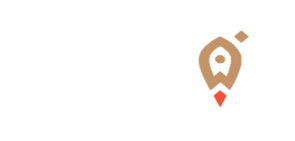 + 1
До конца года
центр
2020
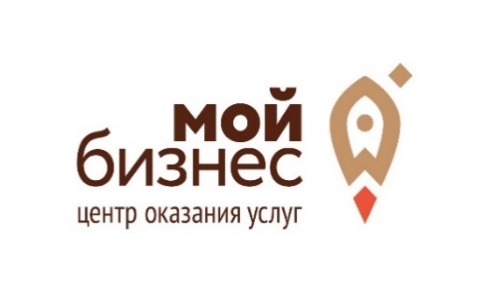 Минусинск Железногорск
Зеленогорск
НАЗАРОВО
Шарыпово       
Манский РАЙОН
КАРАТУЗСКИЙ РАЙОН
Шушенский РАЙОН
Ермаковский РАЙОН
Лесосибирск
КУРАГИНСКИЙ РАЙОН
БАЛАХТИНСКИЙ РАЙОН
СаЯНСКИЙ РАЙОН
СУХОБУЗИМСКИЙ РАЙОН
ПИРОВСКИЙ МУНИЦип. ОКРУГ
ПАРТИЗАНСКИЙ РАЙОН
КАЗАЧИНСКИЙ РАЙОН
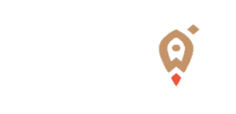 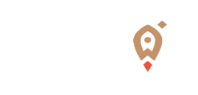 + 1
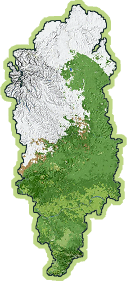 центр
Красноярск 
(УЛ. белинского)
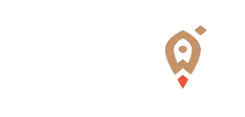 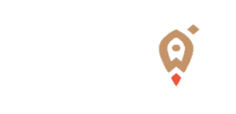 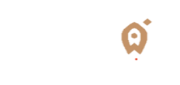 2019
Красноярск
(УЛ. матросова)
ОХВАТ ПРЕДПРИНИМАТЕЛЕЙ УСЛУГАМИ ФИЛИАЛЬНОЙ СЕТИ ЦЕНТРА «МОЙ БИЗНЕС»
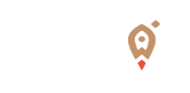 6
2022
15,0
23,0
2020
4,3
1,0
2021
5,1
2,0
2019
3,6
0,6
В ОБЩЕМ ПО КРАЮ, %
БЕЗ УЧЕТА Г.КРАСНОЯРСК, %
[Speaker Notes: В 2021 году открыты центры в Минусинске, Железногорске , Зеленогорск будет открыт 27 мая.
В июне откроются в Курагинском, Каратузском, Манском, Шарыповском районах.
До конца года откроются в Ачинске, Канске, Назарово, Лесосибирске, Норильске

В 2022 году – открытие центров в 49 МО края.]
МЕРЫ НАЛОГОВОЙ ПОДДЕРЖКИ
ОБЪЕМ ПОДДЕРЖКИ
ЧИСЛО НАЛОГО-ПЛАТЕЛЬЩИКОВ
278,2
213,5
3 915
3 045
ДОХОДЫ 1%
ДЛЯ НЕВОССТАНОВИВШИХСЯ ОТРАСЛЕЙ
ДОХОДЫ-РАСХОДЫ 5%
ДЛЯ ПЕРЕШЕДШИХ С ЕНВД (КРОМЕ ТОРГОВЛИ)
ДЕКАБРЬ 2021
ТОРГОВЛЯ
УСН
ДОХОДЫ 4%, ДОХОДЫ-РАСХОДЫ 10%
НАЛОГОВЫЕ ПРЕФЕРЕНЦИИ
1
ПСН
ДОХОДЫ 1%
МИНИМАЛЬНЫЙ НАЛОГ
если расходы равны или превышают доходы
2
854*
236,0*
ДЛЯ ЗАРЕГИСТРИРОВАВШИХСЯ ВПЕРВЫЕ (первые 2 года)
ДОХОДЫ 0%, ДОХОДЫ-РАСХОДЫ 0%
* ДАННЫЕ 2020 ГОД
ГОРОДСКИЕ ОКРУГА, ПОСЕЛЕНИЯ
МУНИЦИПАЛЬНЫЕ РАЙОНЫ И ОБРАЗОВАНИЯ
КОРРЕКТИРУЮЩИЙ КОЭФФИЦИЕНТ
СЕЛЬСКИЕ ПОСЕЛЕНИЯ
МЕЖСЕЛЕННАЯ ТЕРРИТОРИЯ
0,7
0,9
К1
0,8
1,0
1 ГРУППА (29 МО):
В ЗАВИСИМОСТИ 
ОТ МЕСТА ДЕЯТЕЛЬНОСТИ
2 ГРУППА (31 МО):
7
К2
до 50 КВ. М.
свыше 50 до 100 КВ. М.
свыше 100 КВ. М.
В ЗАВИСИМОСТИ 
ОТ ПЛОЩАДИ ОБЪЕКТА
1,0 -  
0,75 -
0,5 -
К ЧАСТИ ПЛОЩАДИ
ИНСТРУМЕНТЫ ФИНАНСОВОЙ ПОДДЕРЖКИ
МУНИЦИПАЛЬНЫЕ ПРОГРАММЫ ПОДДЕРЖКИ ПРЕДПРИНИМАТЕЛЬСТВА
ДЕКАБРЬ 2021
2
1
2021 год
Заявлено: 49 мо (1 конкурс) 
на общую сумму 390,83 млн рублей
СУБСИДИИ ДО 500 ТЫС. РУБЛЕЙ 
РАСПРЕДЕЛЯЮТСЯ между всеми МО РАСЧЕТНЫМ СПОСОБОМ

СУБСИДИИ НА ИНВЕСТИЦИОННЫЕ ЦЕЛИ ДО 15 МЛН
ОБЩЕКРАЕВОЙ конкурс ПРОЕКТОВ
ПОРУЧИТЕЛЬСТВА
2022 год
ОБЕСПЕЧЕНИЕ 
ВЫДАЧИ ПОРУЧИТЕЛЬСТВ
ПОДДЕРЖАНО 19 мо 
НАПРАВЛЕНО 180,0 млн рублей
НА СУММУ ДО 25 МЛН РУБЛЕЙ,НО НЕ БОЛЕЕ 50 % ОТ СУММЫ КРЕДИТА
НАЦИОНАЛЬНАЯ ГАРАНТИЙНАЯ СИСТЕМА
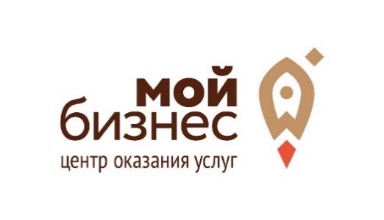 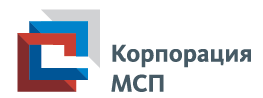 ГАРАНТИИ ПО КРЕДИТАМ СВЫШЕ 25 МЛН РУБЛЕЙ
ЗОНТИЧНЫЙ МЕХАНИЗМ ПРЕДОСТАВЛЕНИЯ ПОРУЧИТЕЛЬСТВ
WWW.МОЙБИЗНЕС-24.РФ
8
ОТ 50 ДО 85 % ПОКРЫТИЯ КРЕДИТА ПОРУЧИТЕЛЬСТВОМ
В 2020 ГОДУ ОБЪЕМ ФИНАНСОВОЙ ПОДДЕРЖКИ РГО СОСТАВИЛ 750 МЛН РУБ.
2
3
4
5
1
ПОПУЛЯРИЗАЦИЯ ПРЕДПРИНИМАТЕЛЬСТВА
СНИЖЕНИЕ АДМИНИСТРАТИВНОГО ДАВЛЕНИЯ НА БИЗНЕС
РАЗВИТИЕ ИНФРАСТРУКТУРЫ ПОДДЕРЖКИ МСП
СТИМУЛИРОВАНИЕ СПРОСА НА ПРОДУКЦИЮ СУБЪЕКТОВ МСП
СОВЕРШЕНСТВОВАНИЕ СИСТЕМЫ ФИНАНСОВОЙ ПОДДЕРЖКИ
ИНСТРУМЕНТЫ ФИНАНСОВОЙ ПОДДЕРЖКИ
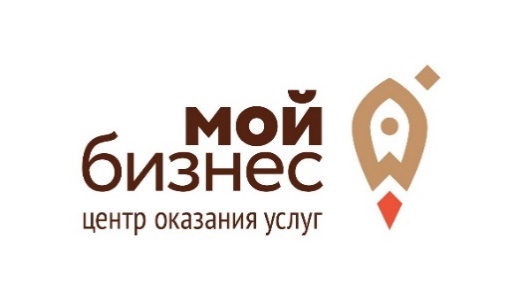 ГРАНТЫ СОЦИАЛЬНЫМ ПРЕДПРИНИМАТЕЛЯМ
4
3
WWW.МОЙБИЗНЕС-24.РФ
ДЕКАБРЬ 2021
ПРОЕКТЫ В СФЕРЕ СОЦИАЛЬНОГО ПРЕДПРИНИМАТЕЛЬСТВА
МИКРОЗАЙМЫ
ДО 5 МЛН РУБ.
НА СРОК ДО 3 ЛЕТ
ОТ 100 ДО 500 ТЫС. РУБ.
ПОКРЫТИЕ КАССОВЫХ РАЗРЫВОВ 

ИНВЕСТИЦИОННЫЕ ЦЕЛИ
СОФИНАНСИРОВАНИЕ
НЕ МЕНЕЕ 50 %
РАЗМЕР 
ПРОЦЕНТНОЙ СТАВКИ
ОТ 3 ДО 6,75%
В 2020 ВЫДАНО КРЕДИТОВ 
ПО ЛЬГОТНОЙ СТАВКЕ НА 483 МЛН РУБ.
ЗАКЛЮЧЕНО
Г. КРАСНОЯРСК 
842 СОЦКОНТРАКТА 
НА СУММУ 212,6 МЛН РУБ.

КРАСНОЯРСКИЙ КРАЙ
2 464 СОЦКОНТРАКТА 
НА СУММУ 610,5 МЛН РУБ.
5
СОЦИАЛЬНЫЙ КОНТРАКТ
МОГУТ ПРЕТЕНДОВАТЬ
МАЛОИМУЩИЕ ОДИНОКО ПРОЖИВАЮЩИЕ ГРАЖДАНЕ, МАЛОИМУЩИЕ СЕМЬИ
9
ДО 250 ТЫС. РУБЛЕЙ НА ОСУЩЕСТВЛЕНИЕ 
ПРЕДПРИНИМАТЕЛЬСКОЙ ДЕЯТЕЛЬНОСТИ
ОБЪЕМ ПОДДЕРЖКИ
2
3
4
5
1
ПОПУЛЯРИЗАЦИЯ ПРЕДПРИНИМАТЕЛЬСТВА
СНИЖЕНИЕ АДМИНИСТРАТИВНОГО ДАВЛЕНИЯ НА БИЗНЕС
РАЗВИТИЕ ИНФРАСТРУКТУРЫ ПОДДЕРЖКИ МСП
СТИМУЛИРОВАНИЕ СПРОСА НА ПРОДУКЦИЮ СУБЪЕКТОВ МСП
СОВЕРШЕНСТВОВАНИЕ СИСТЕМЫ ФИНАНСОВОЙ ПОДДЕРЖКИ
СТИМУЛИРОВАНИЕ СПРОСА НА ПРОДУКЦИЮ СУБЪЕКТОВ МСП
УЧАСТИЕ В ТЕНДЕРЕ 
В РЕЖИМЕ ОНЛАЙН
ЕДИНЫЙ КАТАЛОГ
ПРОДУКЦИИ МСП
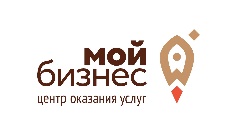 ИНФОРМАЦИЯ ДЛЯ КРУПНОГО БИЗНЕСА - ПОТЕНЦИАЛЬНЫХ ЗАКАЗЧИКОВ
ЕДИНЫЙ РЕГИОНАЛЬНЫЙ 
ПОРТАЛ ЗАКУПОК 
У СУБЪЕКТОВ МСП
ПРОИЗВОДИТЕЛЬНОСТЬ ТРУДА
«СДЕЛАНО В КРАЕ»
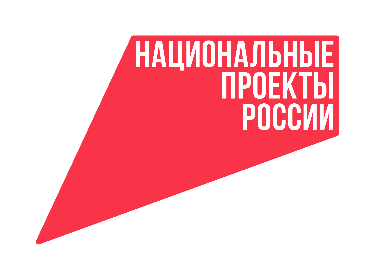 ДНИ КРУПНЫХ КОМПАНИЙ
АГРЕГАЦИЯ ЗАКУПОК
44-ФЗ     
223-ФЗ
ПОЛУЧЕНИЕ ГАРАНТИЙНОЙ ПОДДЕРЖКИ В ЦЕЛЯХ ОБЕСПЕЧЕНИЯ ЗАКАЗА
ДЕКАБРЬ 2021
РАЗМЕЩЕНИЕ ПРОДУКЦИИ НА  МАРКЕТПЛЕЙСАХ
ЕДИНАЯ ПЛАТФОРМА
НАЦИОНАЛЬНЫЕ ПРОЕКТЫ
МЕЖДУНАРОДНАЯ КООПЕРАЦИЯ 
И ЭКСПОРТ
ВНЕДРЕНИЕ 
БЕРЕЖЛИВОГО ПРОИЗВОДСТВА
ВНЕДРЕНИЕ РЕГИОНАЛЬНОГО ЭКСПОРТНОГО СТАНДАРТА 2.0
10
ПРЕДПРИНИМАТЕЛЕЙ 
ОТМЕТИЛИ ФАКТ: СЛАБЫЙ СПРОС
60%
ДАННЫЕ ОПРОСА / НАЧАЛО 2021 г.:
СПРОС НЕ ВОССТАНОВИЛСЯ ПОСЛЕ ПАНДЕМИИ
2
3
4
5
1
ПОПУЛЯРИЗАЦИЯ ПРЕДПРИНИМАТЕЛЬСТВА
СНИЖЕНИЕ АДМИНИСТРАТИВНОГО ДАВЛЕНИЯ НА БИЗНЕС
РАЗВИТИЕ ИНФРАСТРУКТУРЫ ПОДДЕРЖКИ МСП
СТИМУЛИРОВАНИЕ СПРОСА НА ПРОДУКЦИЮ СУБЪЕКТОВ МСП
СОВЕРШЕНСТВОВАНИЕ СИСТЕМЫ ФИНАНСОВОЙ ПОДДЕРЖКИ
ПЕРСПЕКТИВНЫЕ НАПРАВЛЕНИЯ - 2022
КРЕАТИВНЫЕ 
ИНДУСТРИИ:
МОЛОДЕЖНОЕ ПРЕДПРИНИМАТЕЛЬСТВО:
СОЦИАЛЬНОЕ ПРЕДПРИНИМАТЕЛЬСТВО:
СОЗДАНИЕ КРЕАТИВНЫХ ПРОСТРАНСТВ
ДЕКАБРЬ 2021
ДОСТУП К РЫНКУ СОЦИАЛЬНЫХ УСЛУГ
ОБУЧЕНИЕ, МЕРОПРИЯТИЯ, КОНКУРСЫ
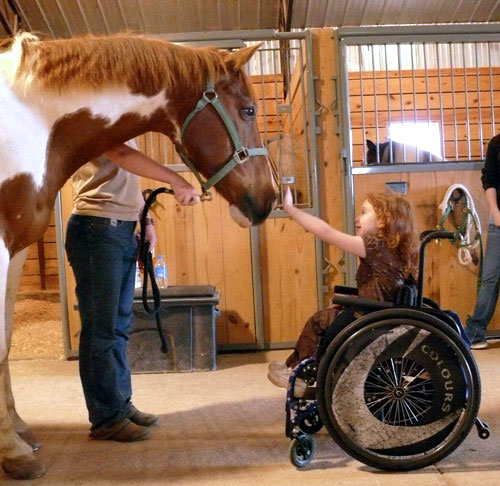 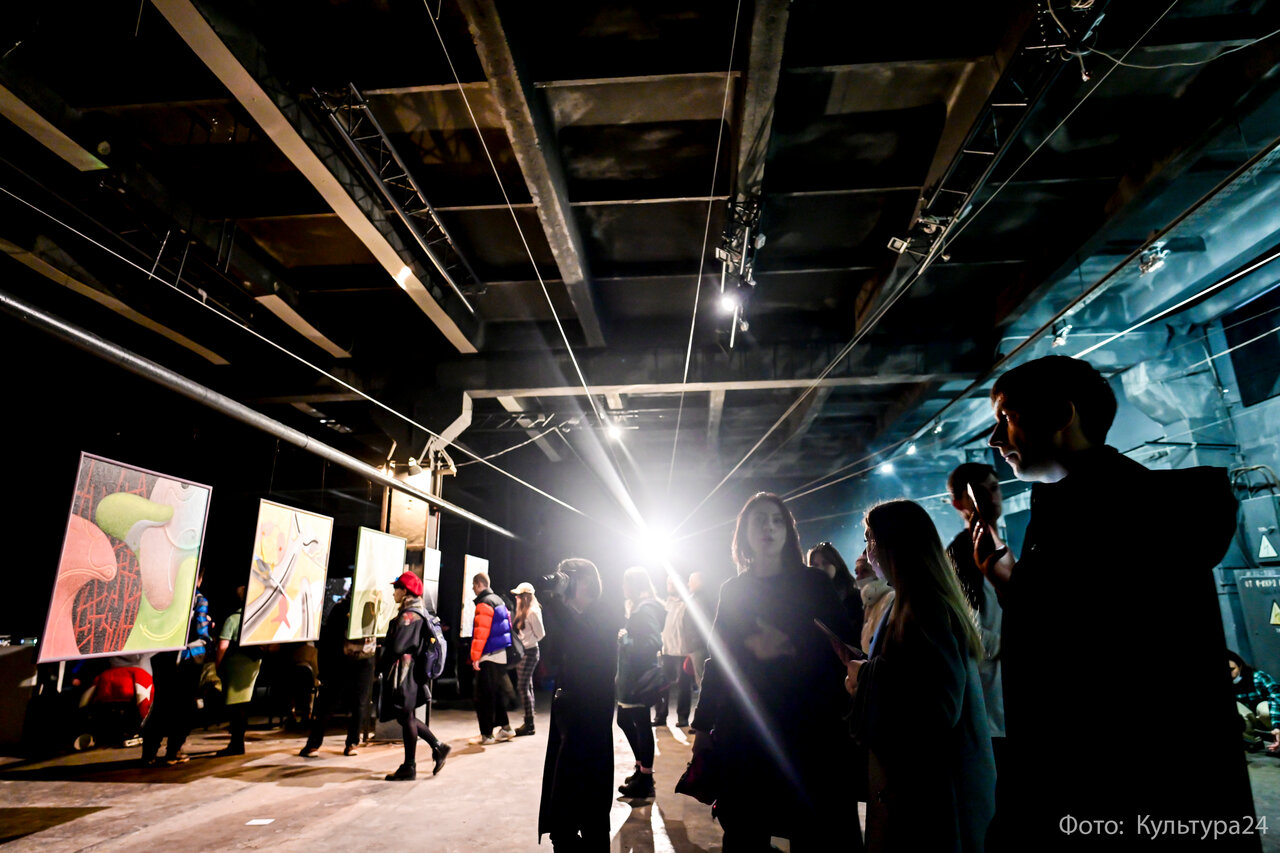 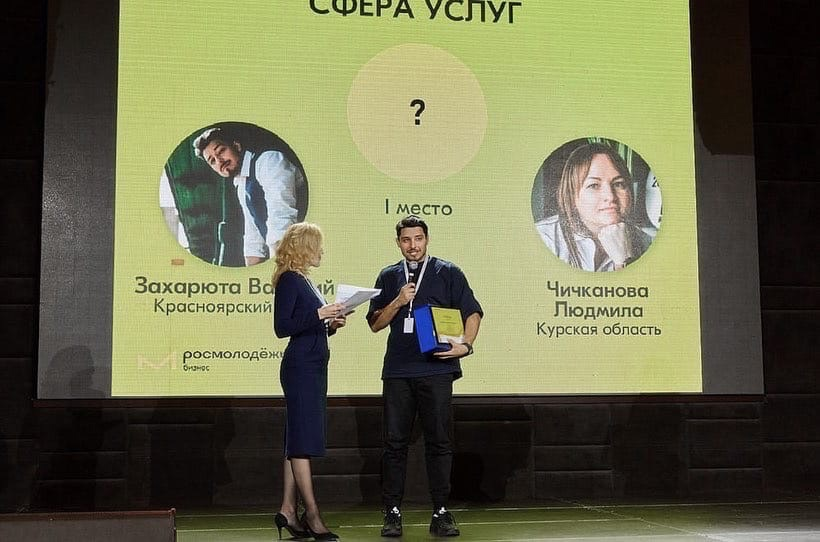 11
СПАСИБО ЗА ВНИМАНИЕ!
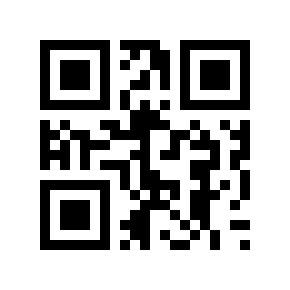 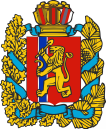 АГЕНТСТВО РАЗВИТИЯ МАЛОГО 
И СРЕДНЕГО ПРЕДПРИНИМАТЕЛЬСТВА
КРАСНОЯРСКОГО КРАЯ
krasmsp.ru
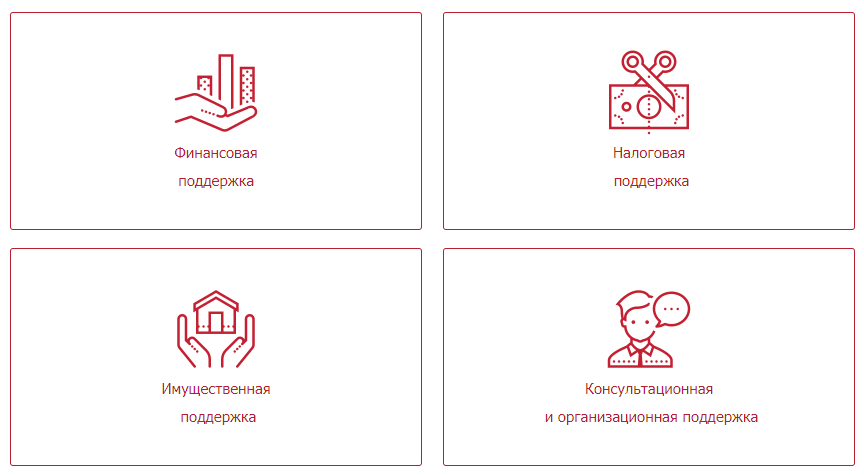 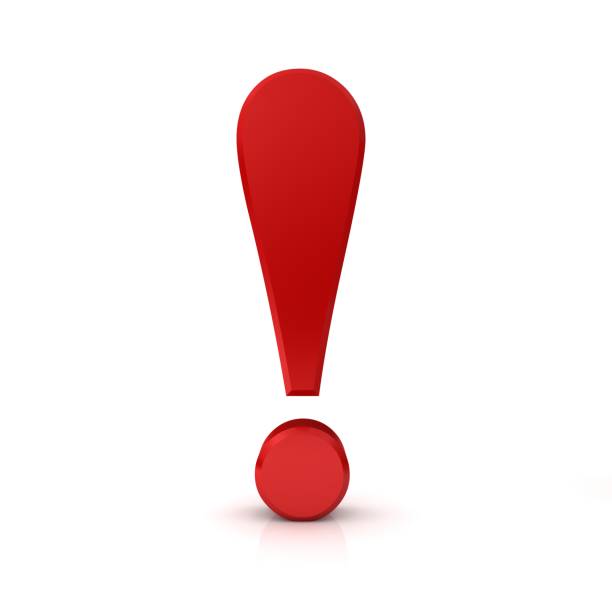 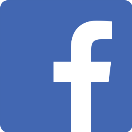 ОФИЦИАЛЬНАЯ СТРАНИЦА на Facebook
facebook.com/krasmsp24
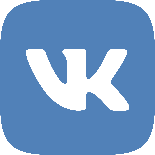 ОФИЦИАЛЬНАЯ ГРУППА «ВКонтакте»
vk.com/krasmsp24
Путеводитель по мерам поддержки предпринимательства Красноярского края
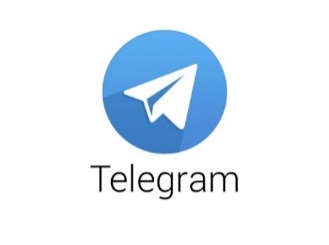 НЕОФИЦИАЛЬНЫЙ КАНАЛ в Telegram
PRO бизнес. Регион24 
t.me/PRObusiness_region24
http://krasmsp.ru/support
ДЕКАБРЬ 2021 г.